ERCOT Emergency Responsive Service (ERS)

Report to the Public Utility Commission of Texas 
for the 2016 ERS Program Year

Project No. 27706
Attachment B
Procurement Summary Trends
Capacity (MW) offered and procured
Number of ERS Resources (All Service Types)
Cumulative Individual Sites Participating in ERID Process

Detailed Procurement Results by 2016 Standard Contract Terms

Settlement Summary
Standard Contract Terms & Time Periods Periods
ERS is procured 3 times annually for 4-month Standard Contract Terms
February through May
June through September
October through January

Participants may offer to provide ERS for one or more Time Periods:













Time Periods are designed to allow flexibility for customers during    traditional business hours.
ERS Annual Report
3
Emergency Response Service Trends
ERS Annual Report
4
ERS Capacity Procurement Trends  (Time Period 1)
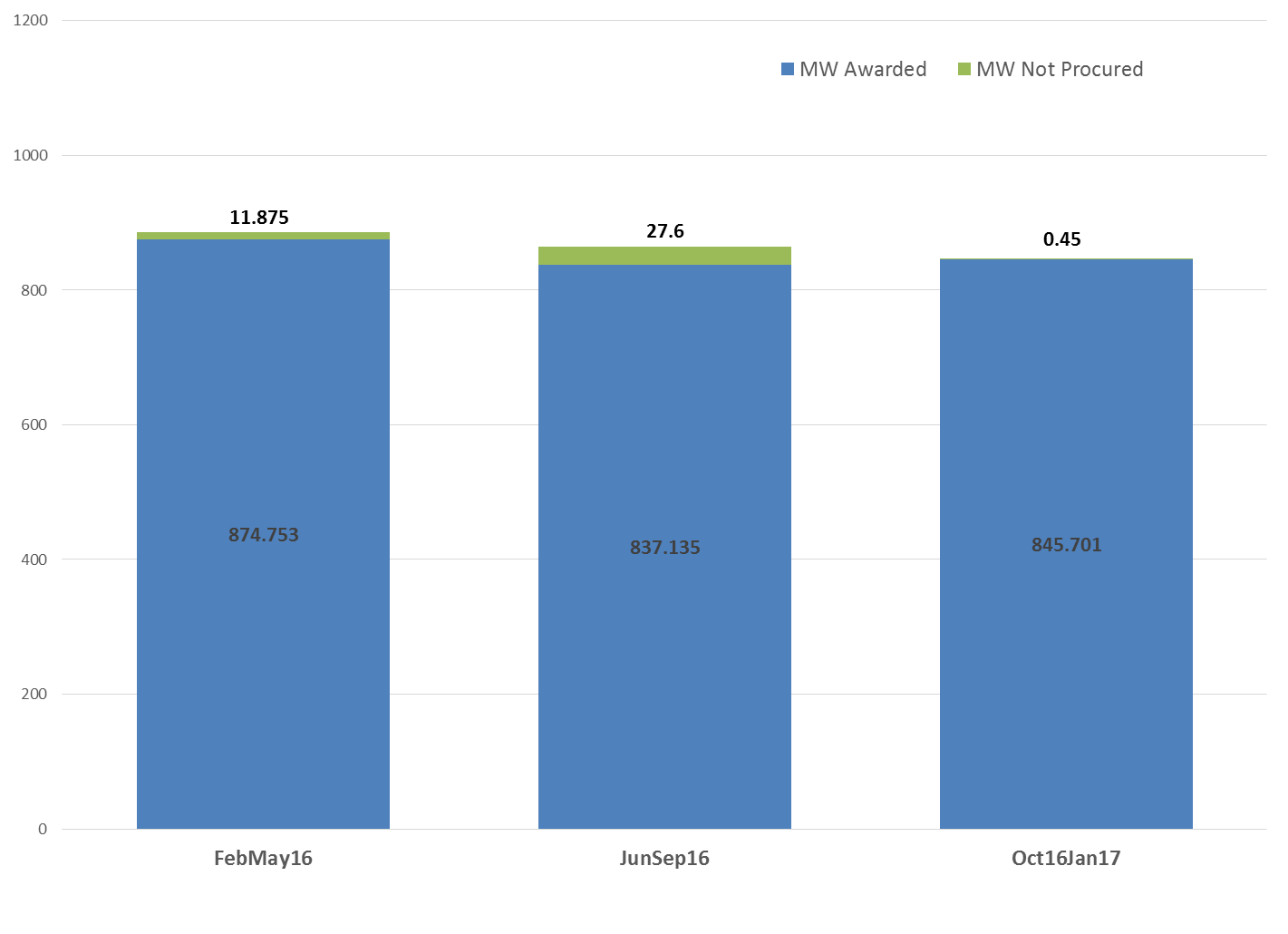 ERS Annual Report
5
ERS Capacity Procurement Trends (Time Period 2)
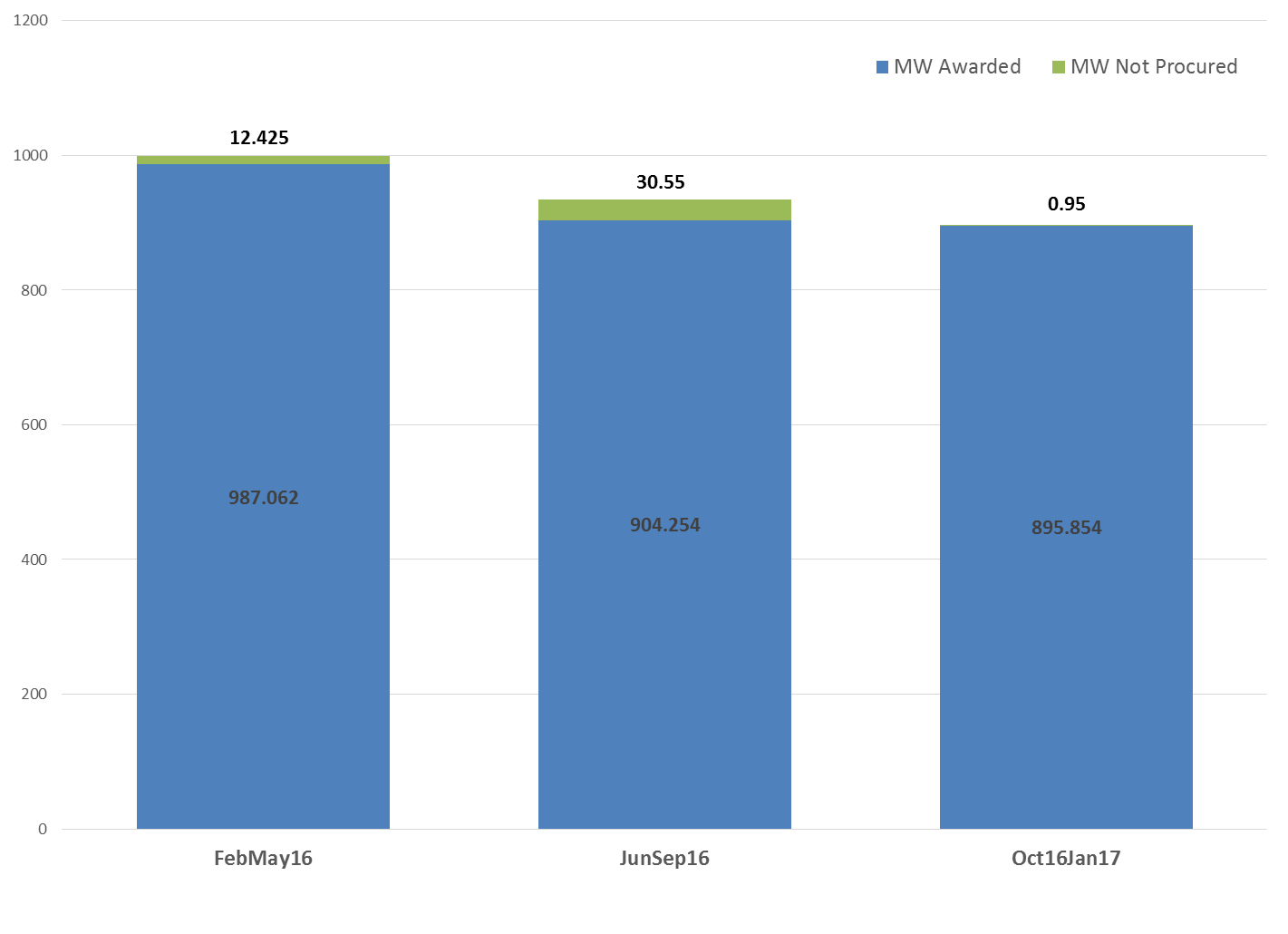 ERS Annual Report
6
ERS Capacity Procurement Trends (Time Period 3)
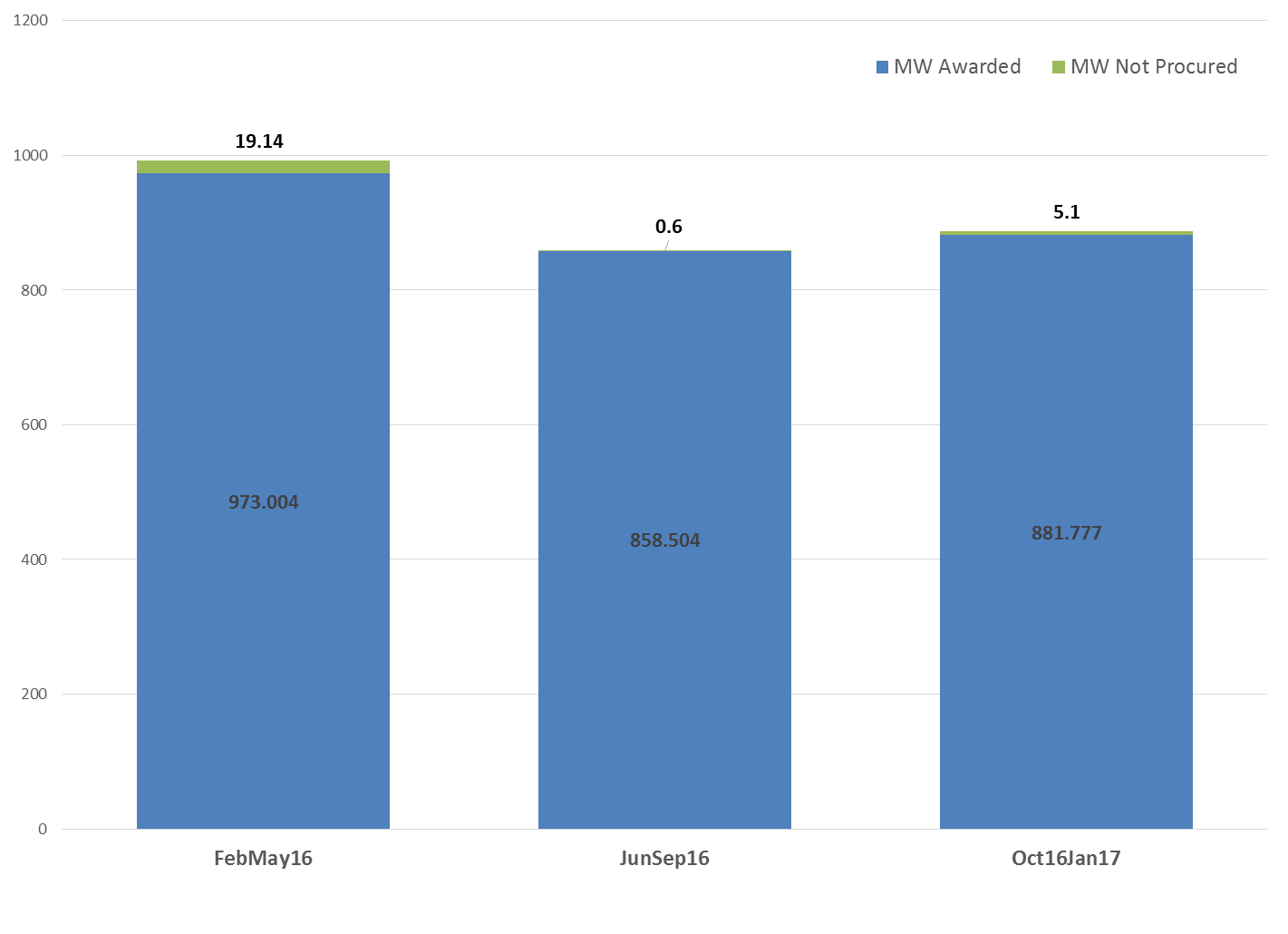 ERS Annual Report
7
ERS Capacity Procurement Trends (Time Period 4)
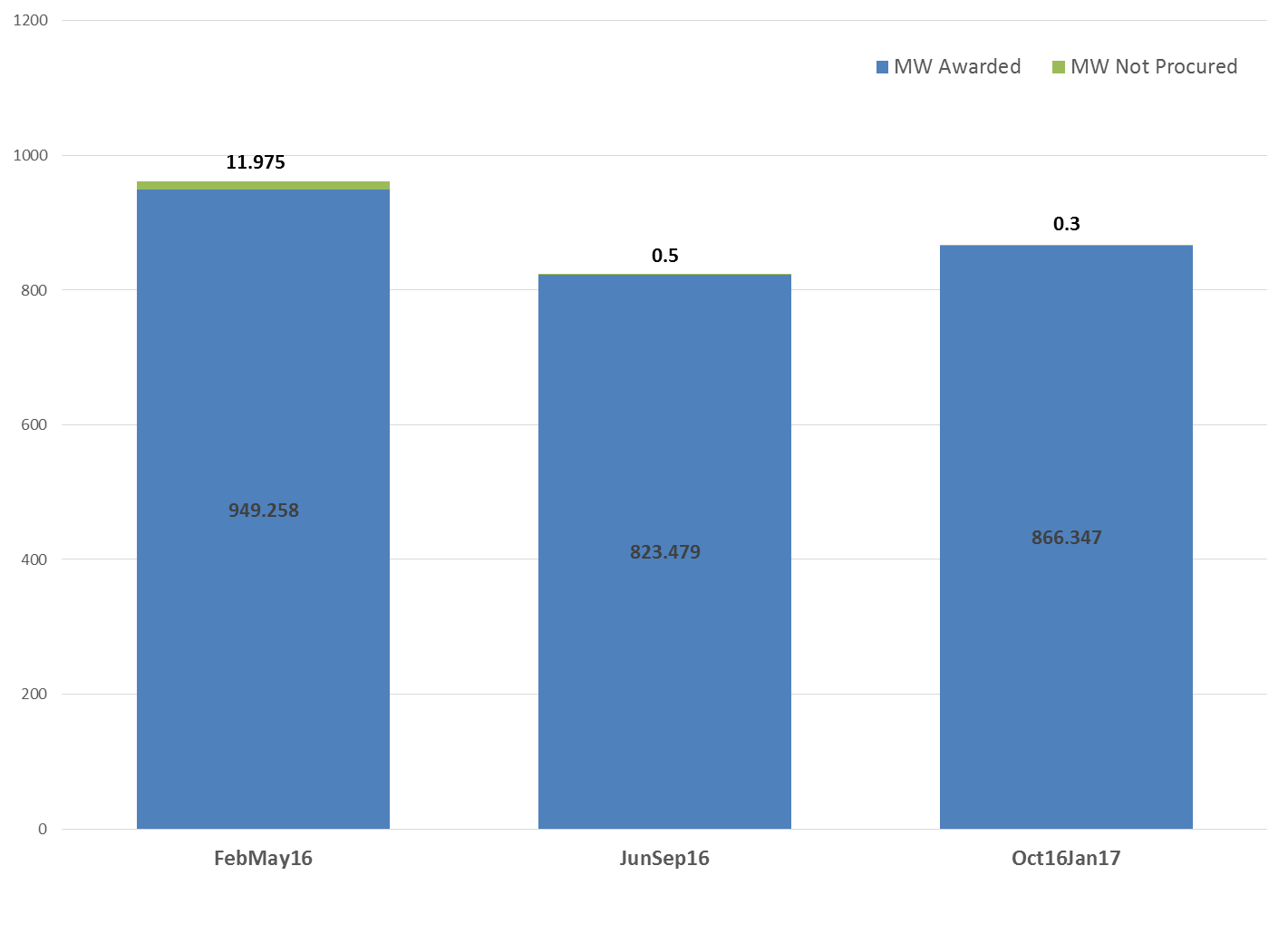 ERS Annual Report
8
ERS Capacity Procurement Trends (Time Period 5)
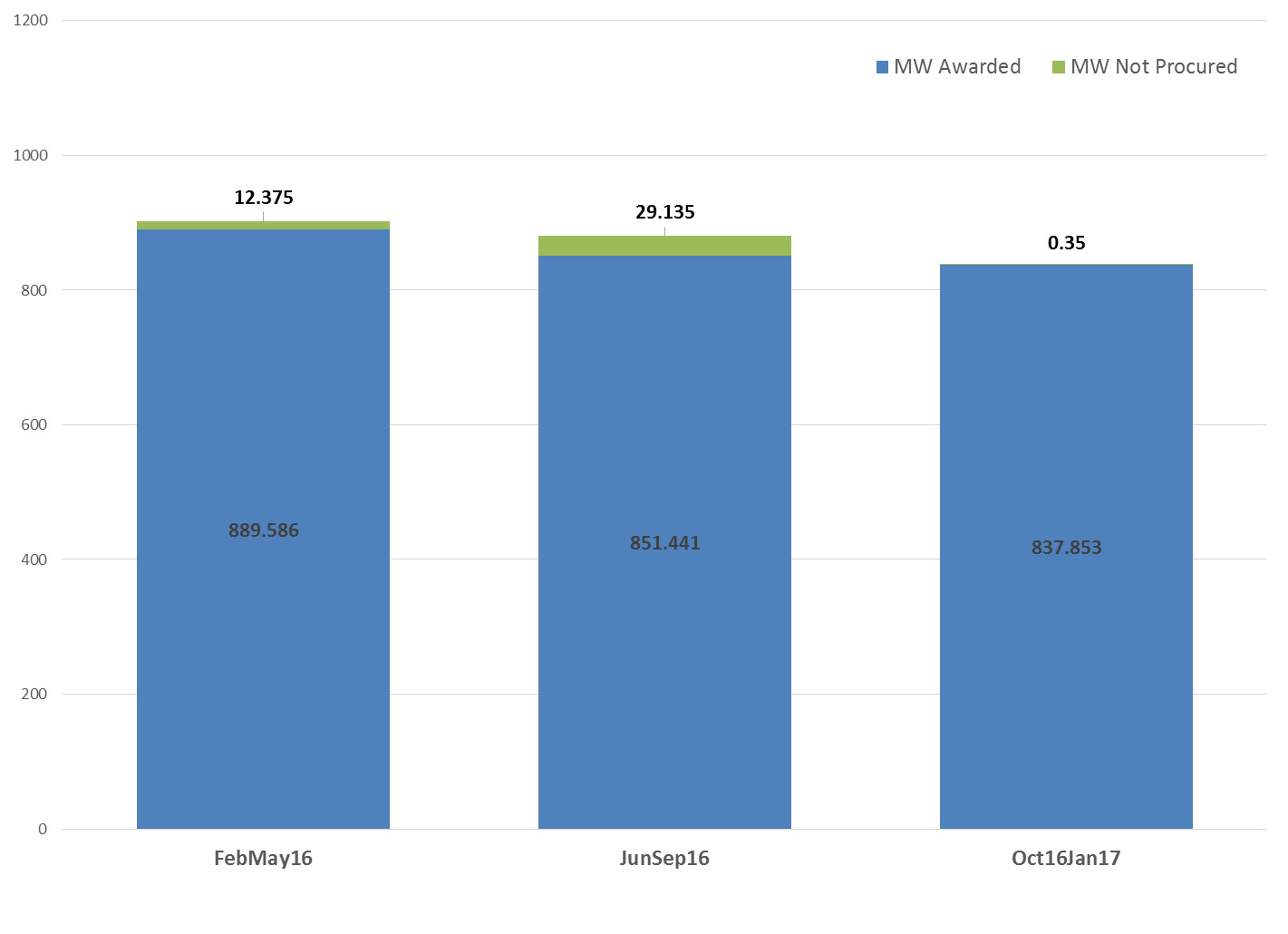 ERS Annual Report
9
ERS Capacity Procurement Trends (Time Period 6)
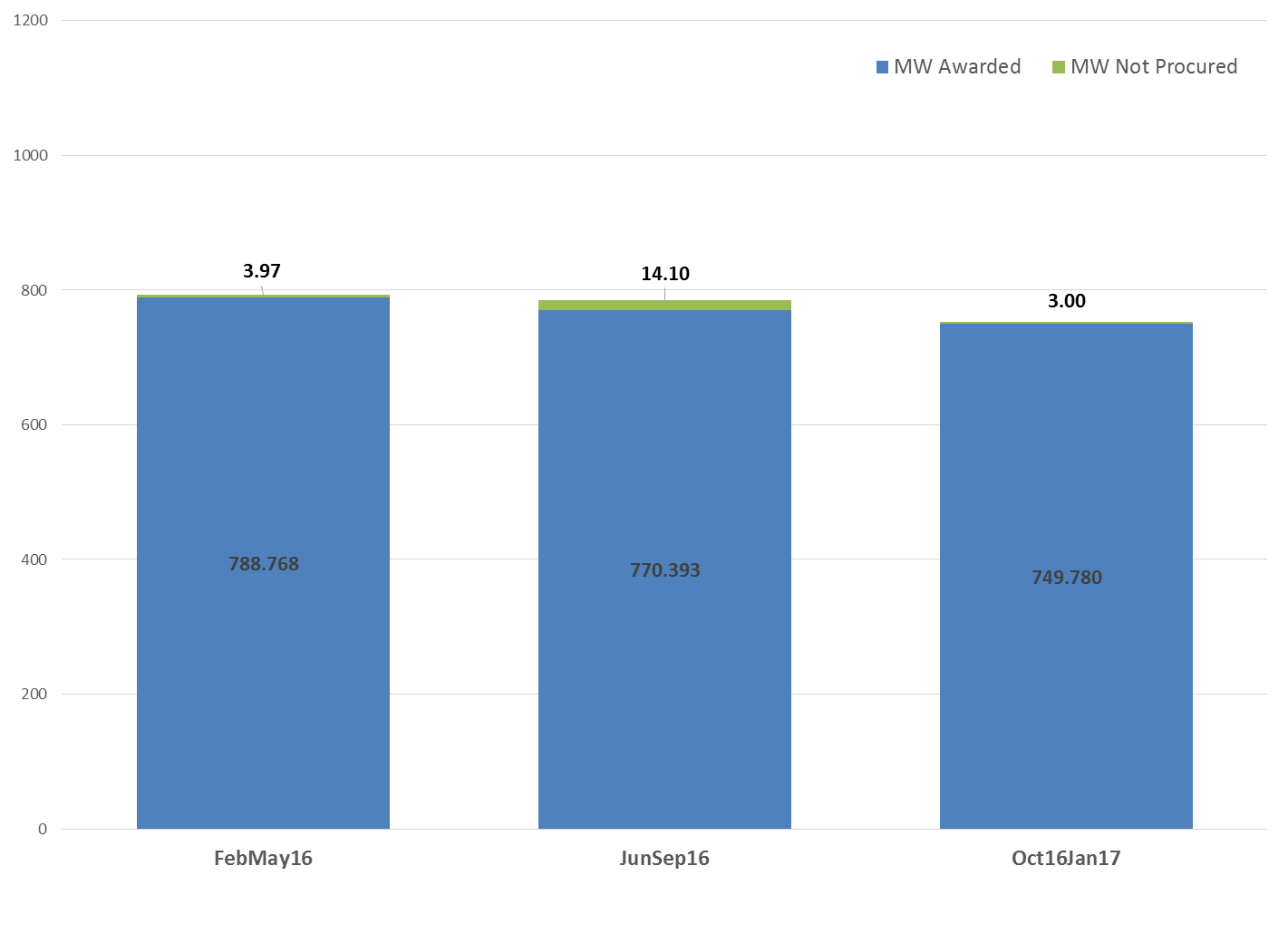 ERS Annual Report
10
ERS Procurement Trends (Number of Resources)
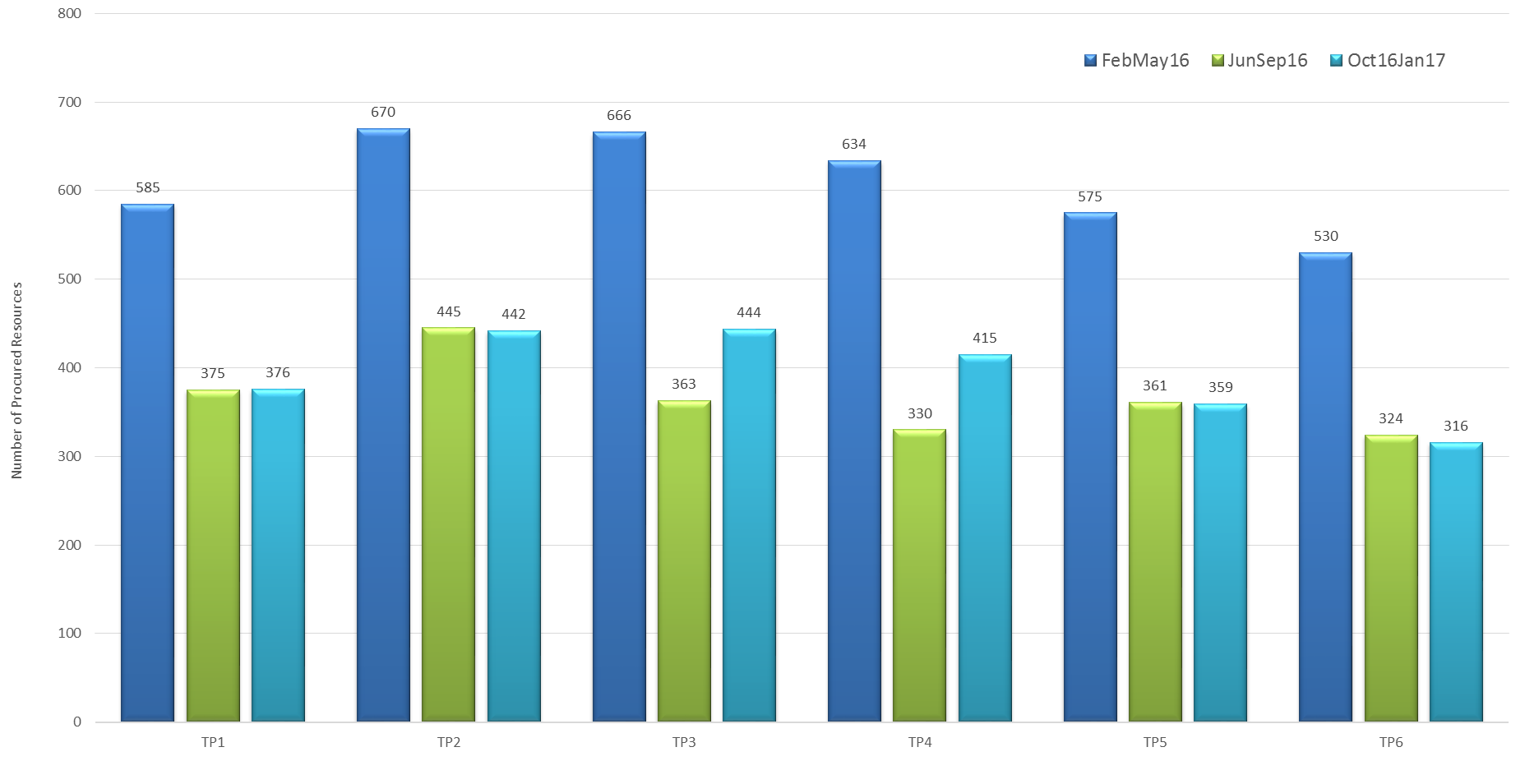 ERS Annual Report
11
ERS Cost Comparisons per Time Period
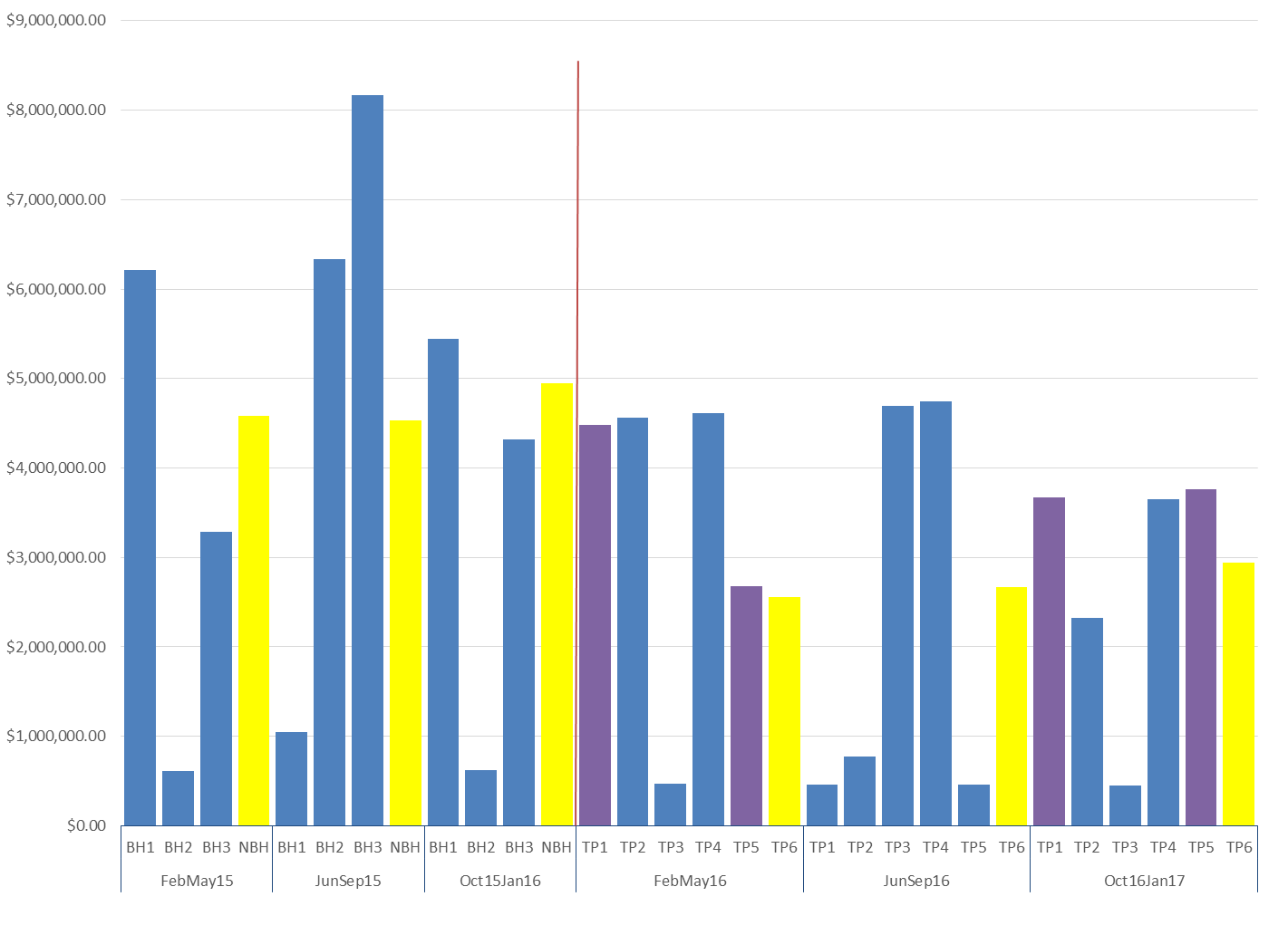 Change from 4 time periods to six
ERS Annual Report
12
Cumulative Sites (Unique) Participating in ERID Process
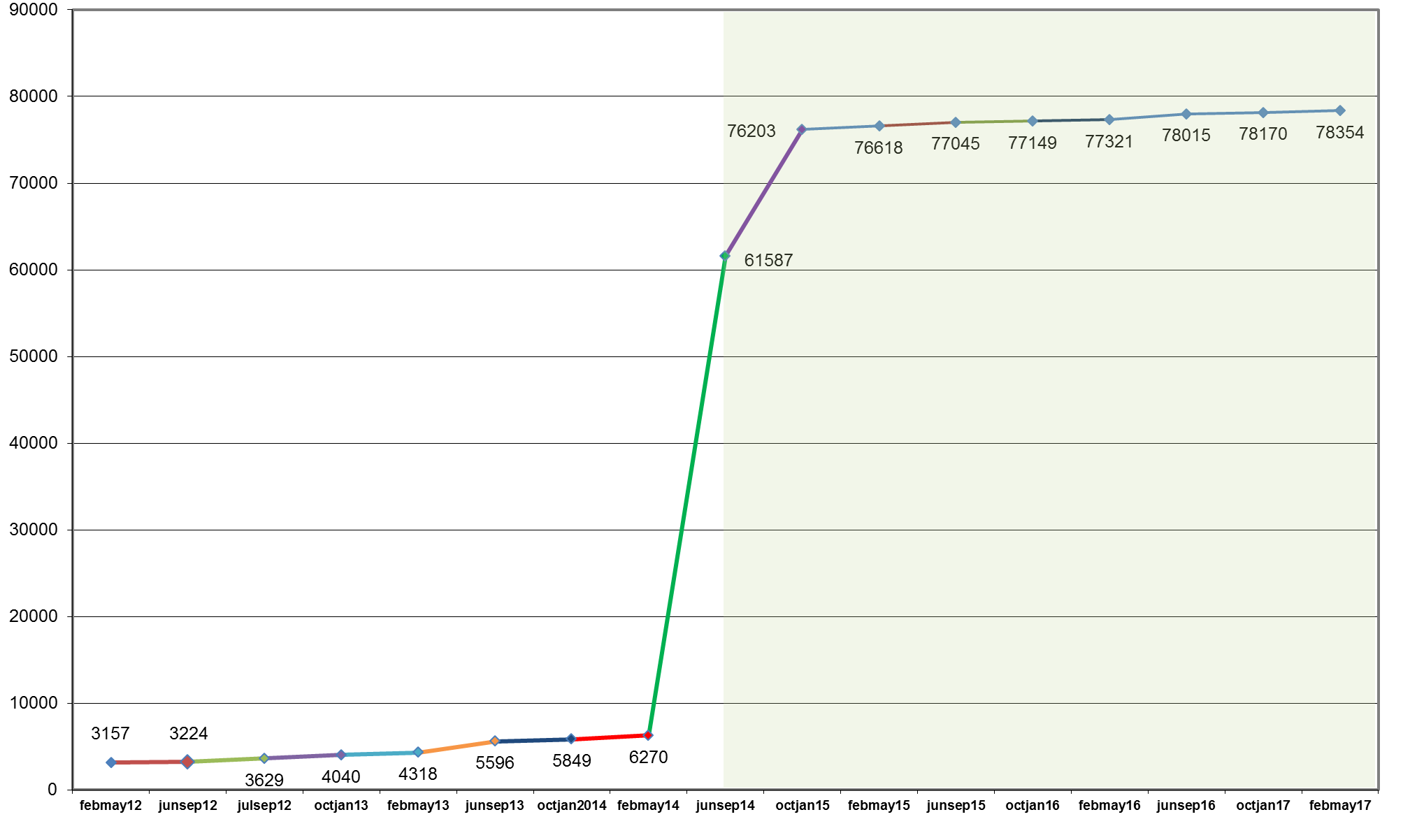 ERS Annual Report
13
Unit Cost ($/MW/hr) vs Time Period Risk Factors
ERS Annual Report
14
2016 ERS Procurement Results
February-May 2016 Standard Contract Term
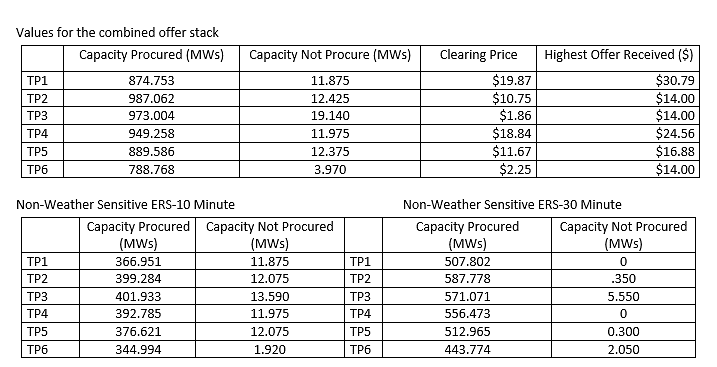 Final Cost for this Standard Contract Term: $18,970,461.15
ERS Annual Report
16
June-September 2016 Standard Contract Term
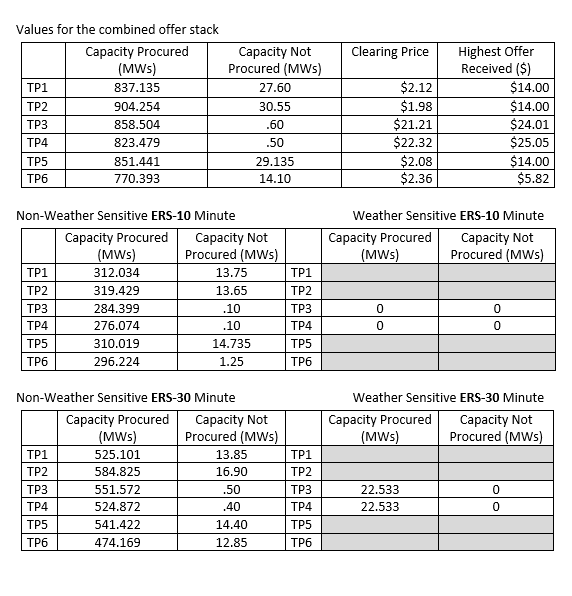 Final Cost for this Standard Contract Term: $13,372,683.72
ERS Annual Report
17
October 2016-January 2017 Standard Contract Term
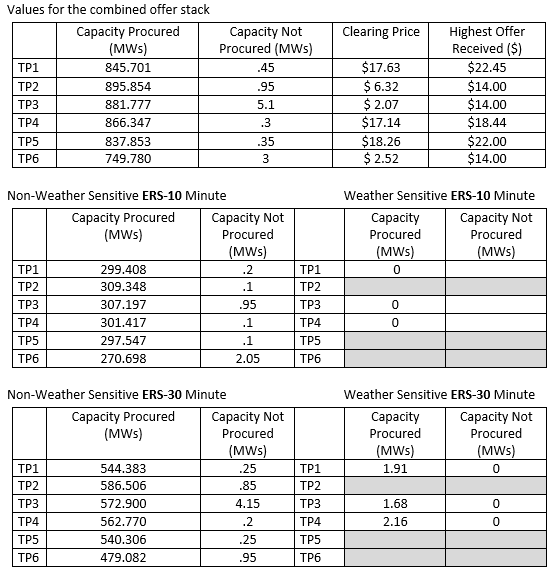 Awarded Cost for this Standard Contract term: $16,800,291.69
ERS Annual Report
18
2016 ERS Procurement Overview
ERS Annual Report
19
Settlement Summary (3 year look back)
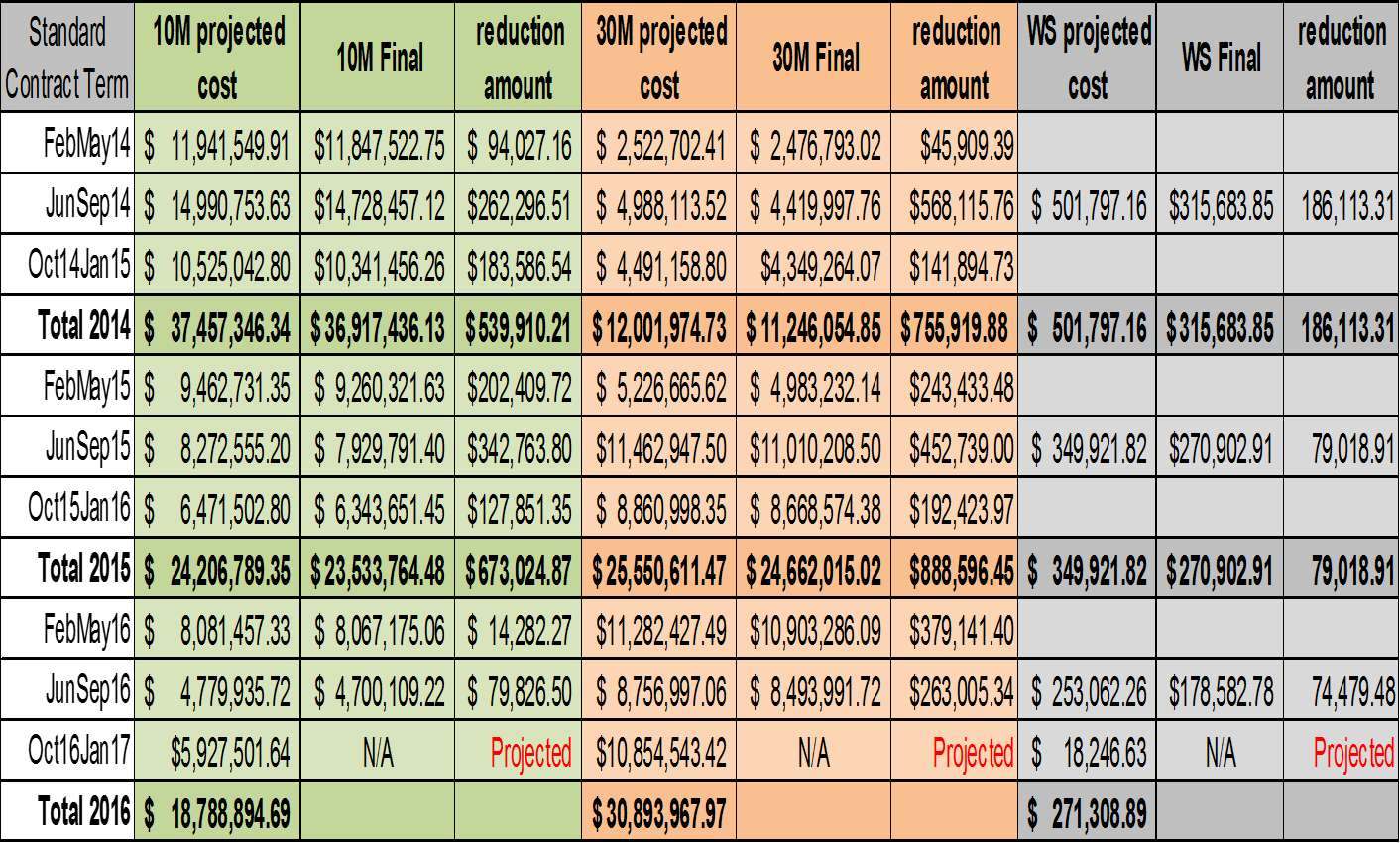 *Payment reductions due to Availability and Testing Results
ERS Annual Report
20